Réunion annuelle de l'Alliance SMC 2025
Lomé – Togo 25 – 28 février 2025
LOGISTIQUE
Bienvenue
Agenda & interprétation
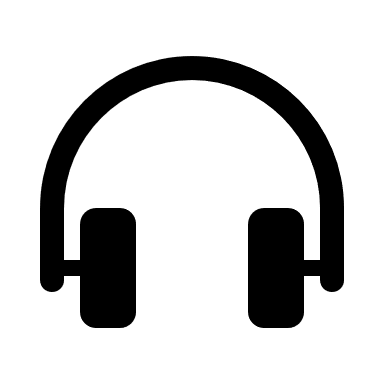 Agenda
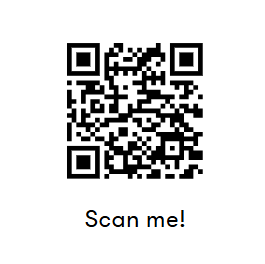 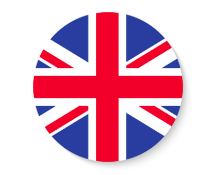 1
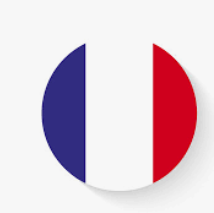 2
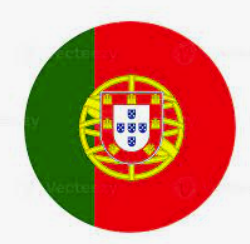 3
Déjeuners / lunches / almoçosPauses-café / coffee breaks / café
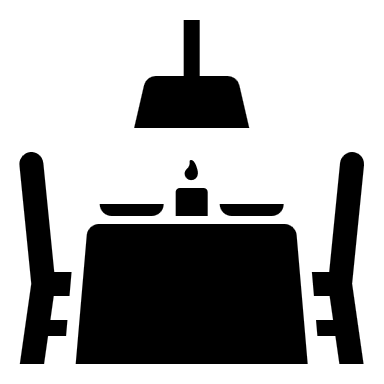 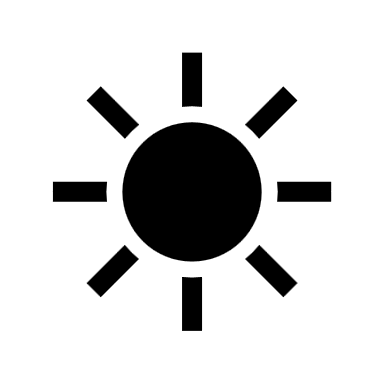 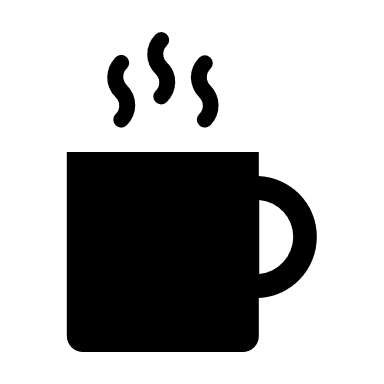 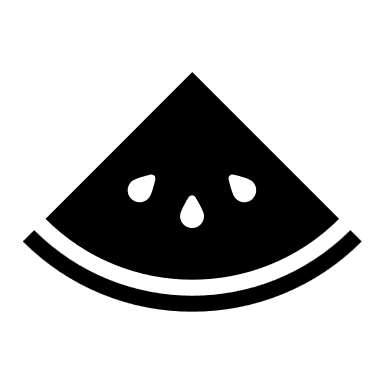 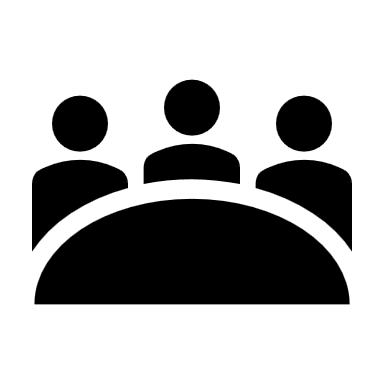 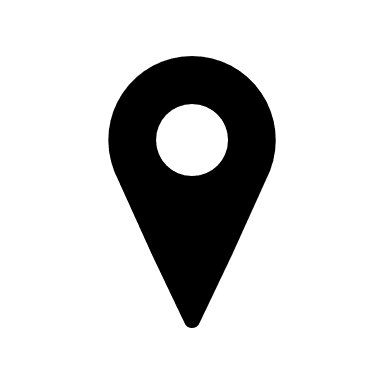 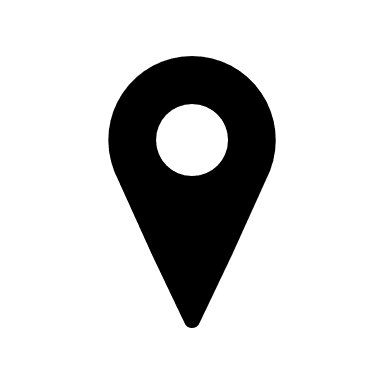 Restaurant Namiélé
Fazao
Dîner de l’Alliance CPS / SMC Alliance Dinner / Jantar do Aliança QPS
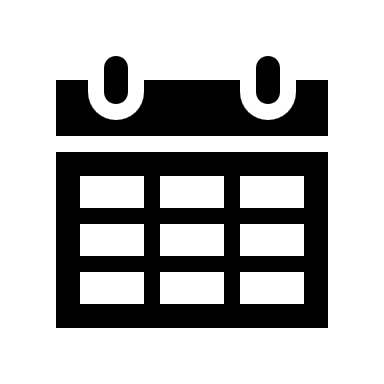 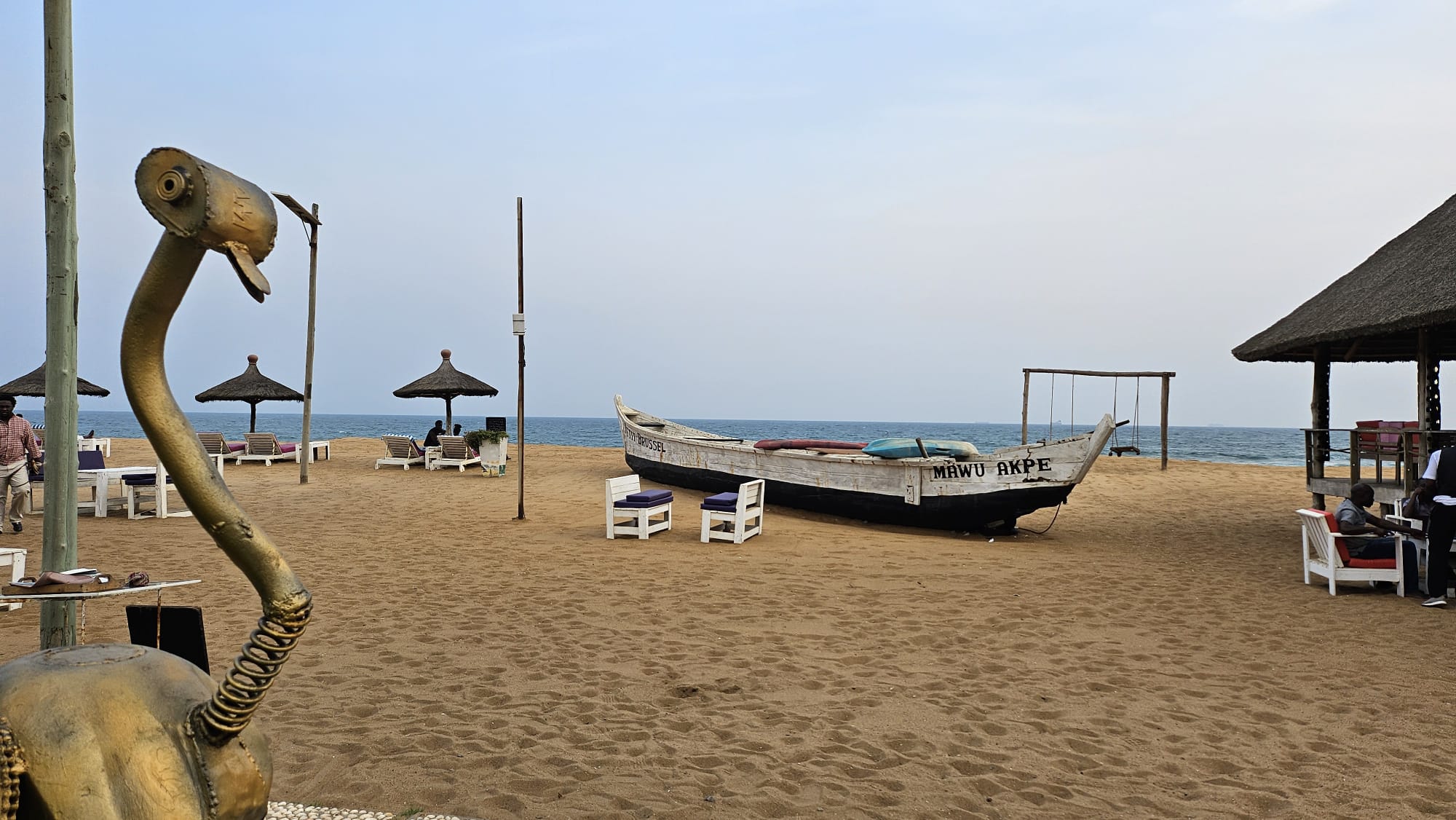 28.02
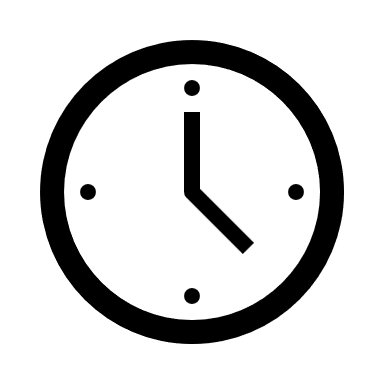 18:15 lobby
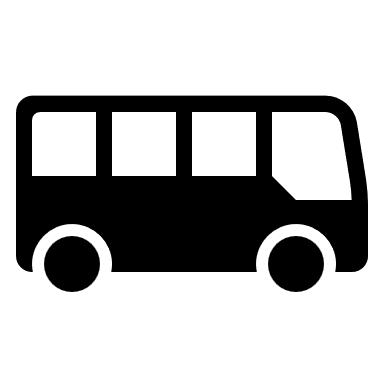 20 minutes
Le Petit Brussel, Lomé
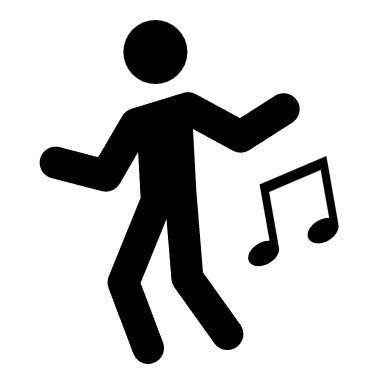 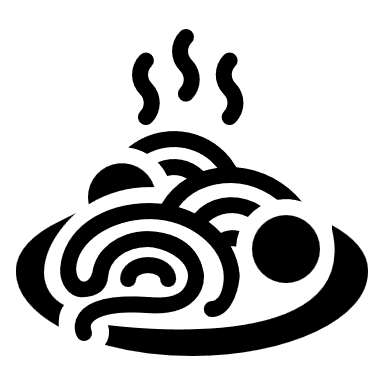 Sorties de secours / emergency exits / saídas de emergência
Départ du Togo / Departure from Togo / Partida do Togo
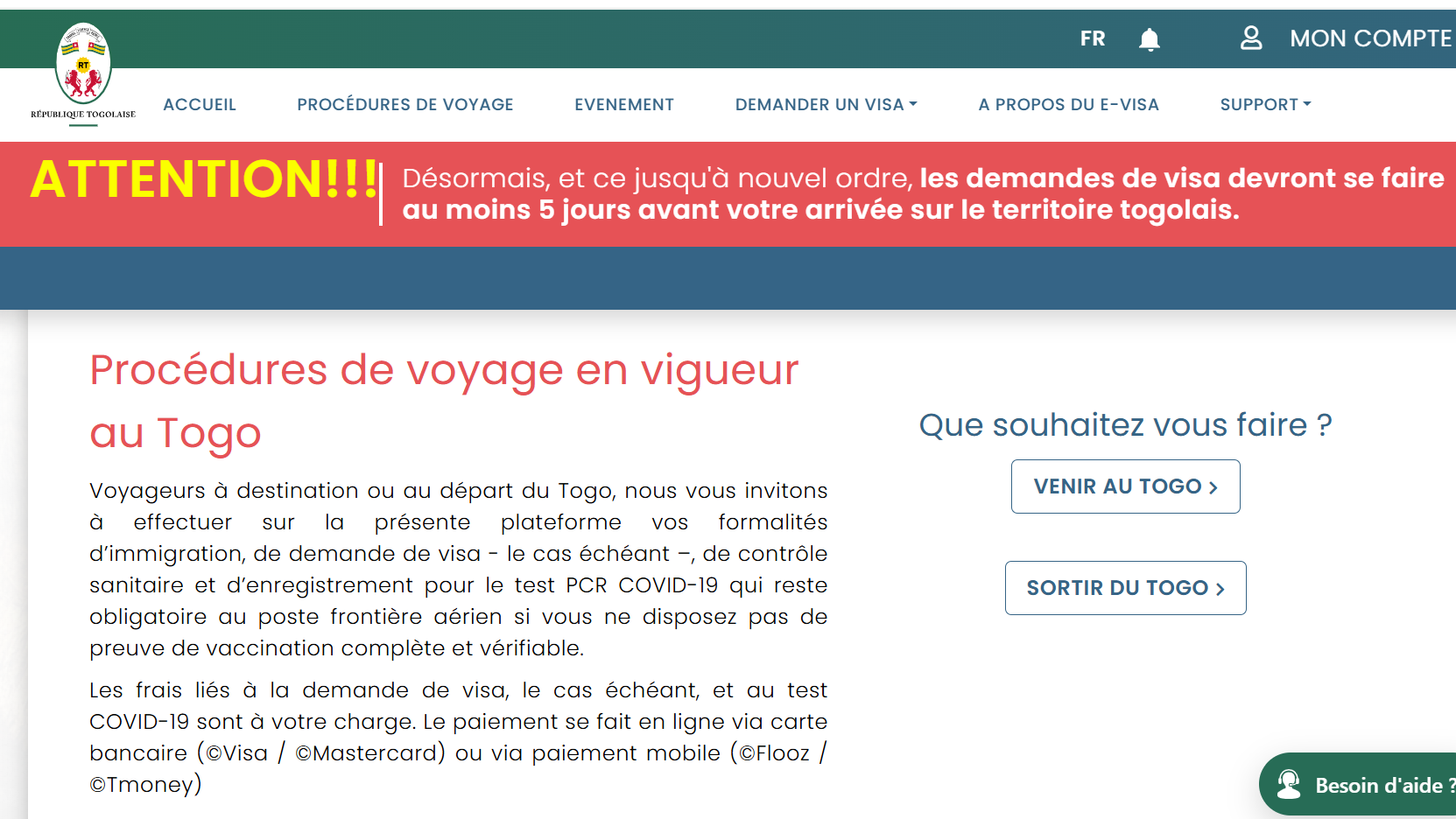 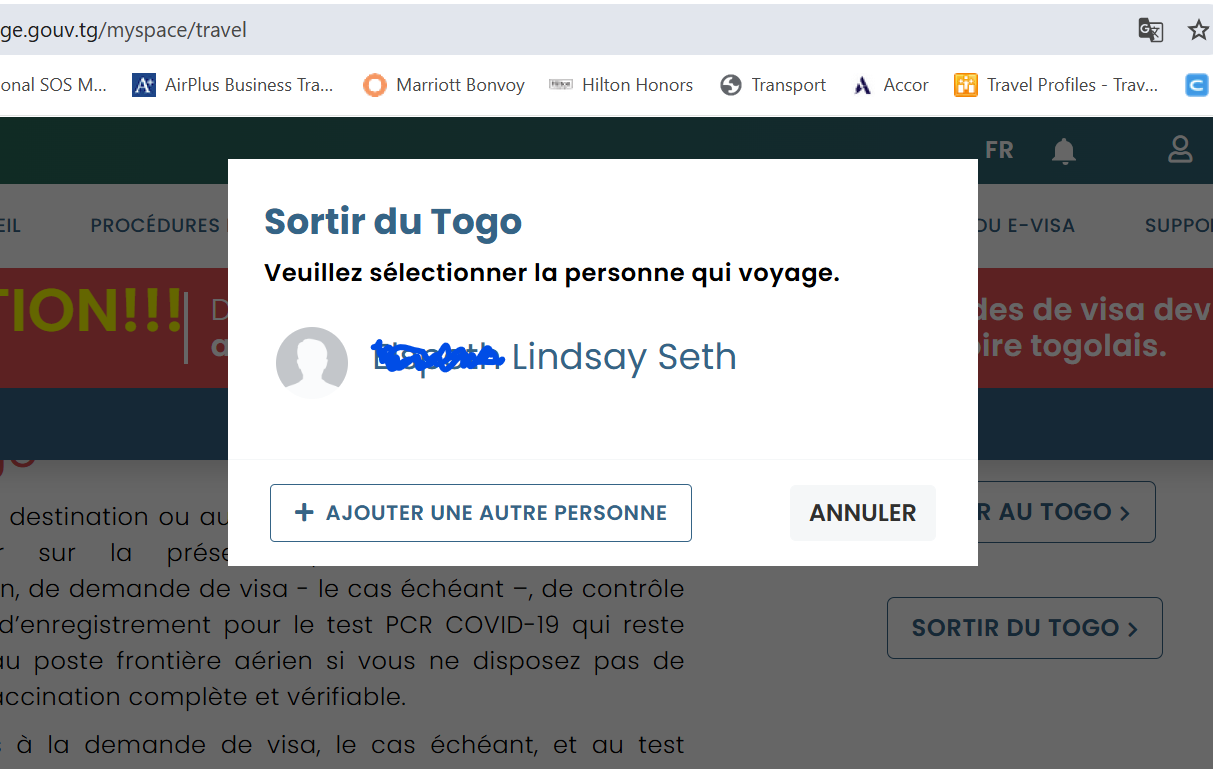 Départ du Togo / Departure from Togo / Partida do Togo
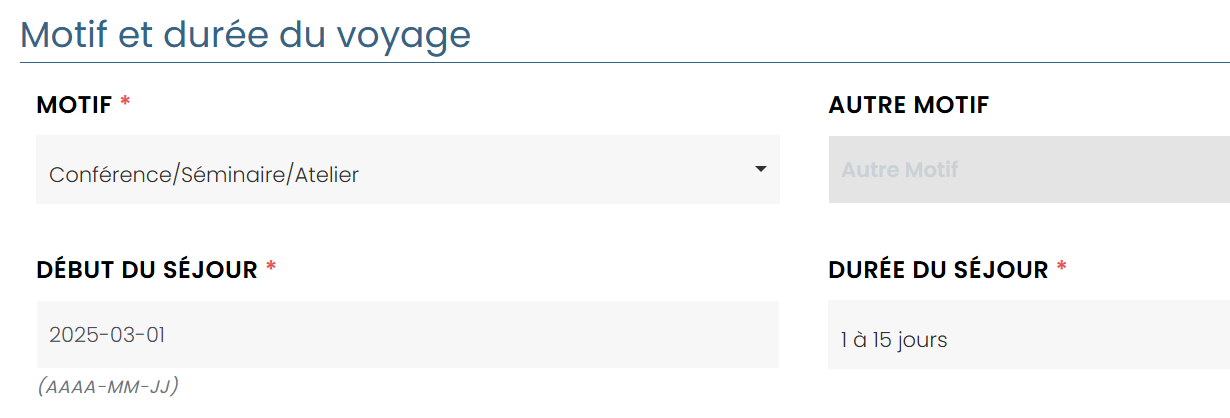 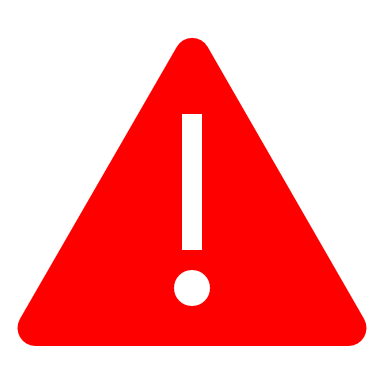 DEPARTURE DATE
DATE DE DEPART
DATA DE PARTIDA
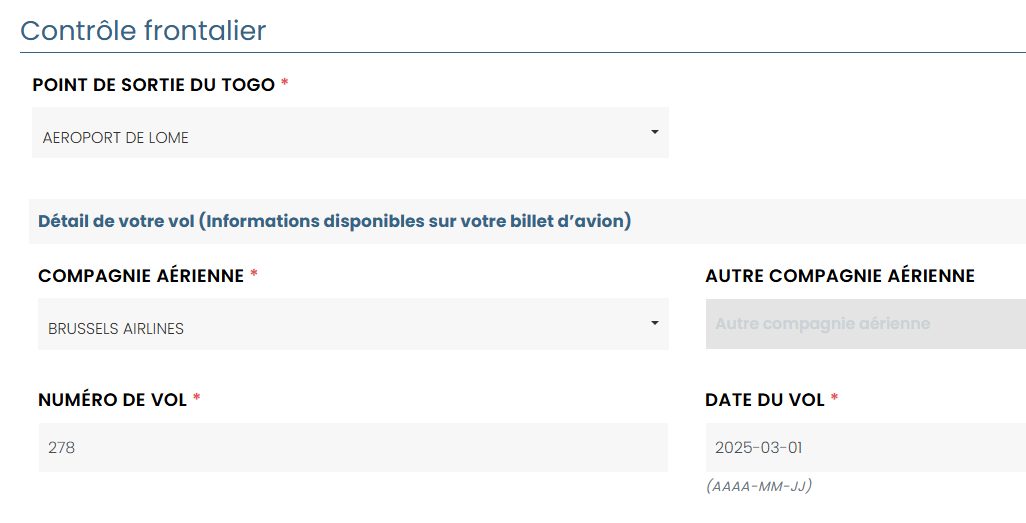 Départ du Togo / Departure from Togo /Partida do Togo
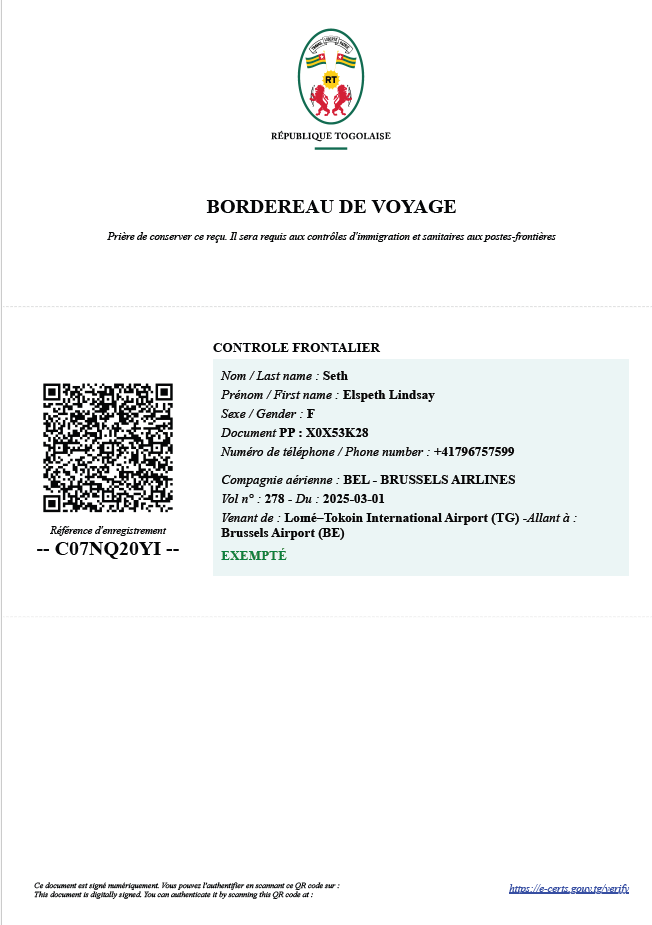 https://voyage.gouv.tg/
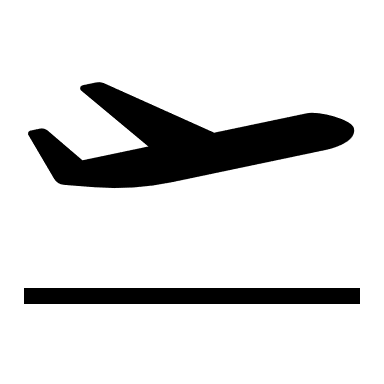 Secrétariat
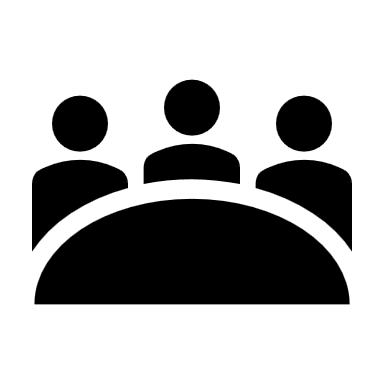 Réservation salle pour meeting 1h
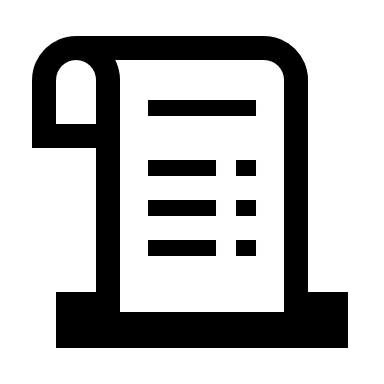 Remboursement visas PNLP /
Visa reimbursement NMP / 
Reembolso de vistos PNLM
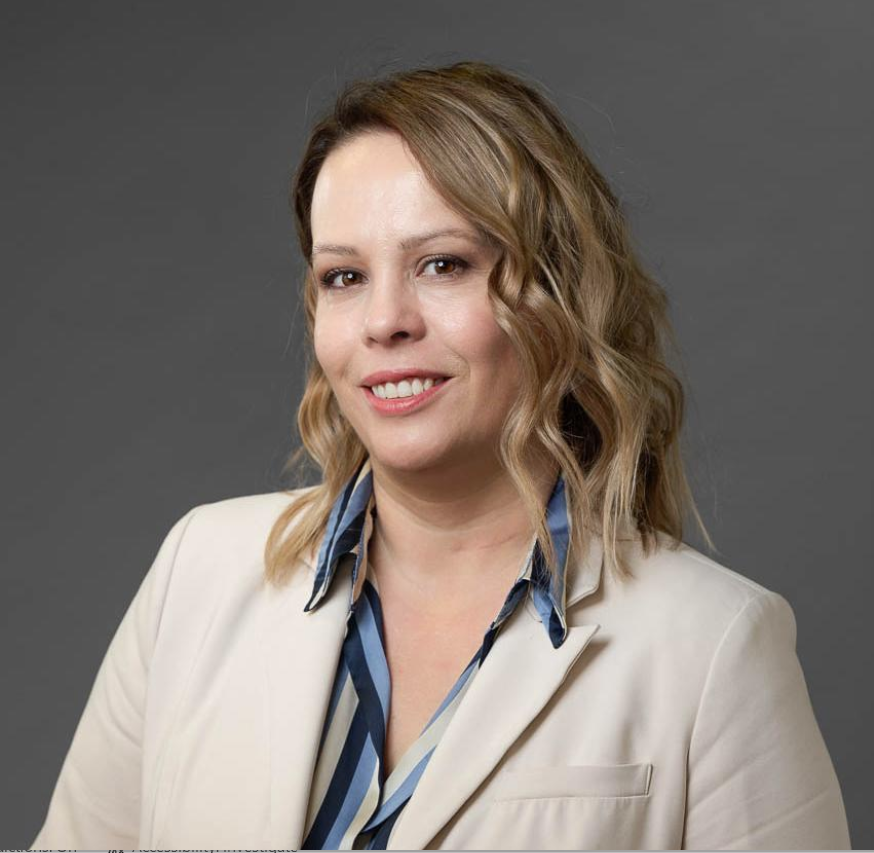 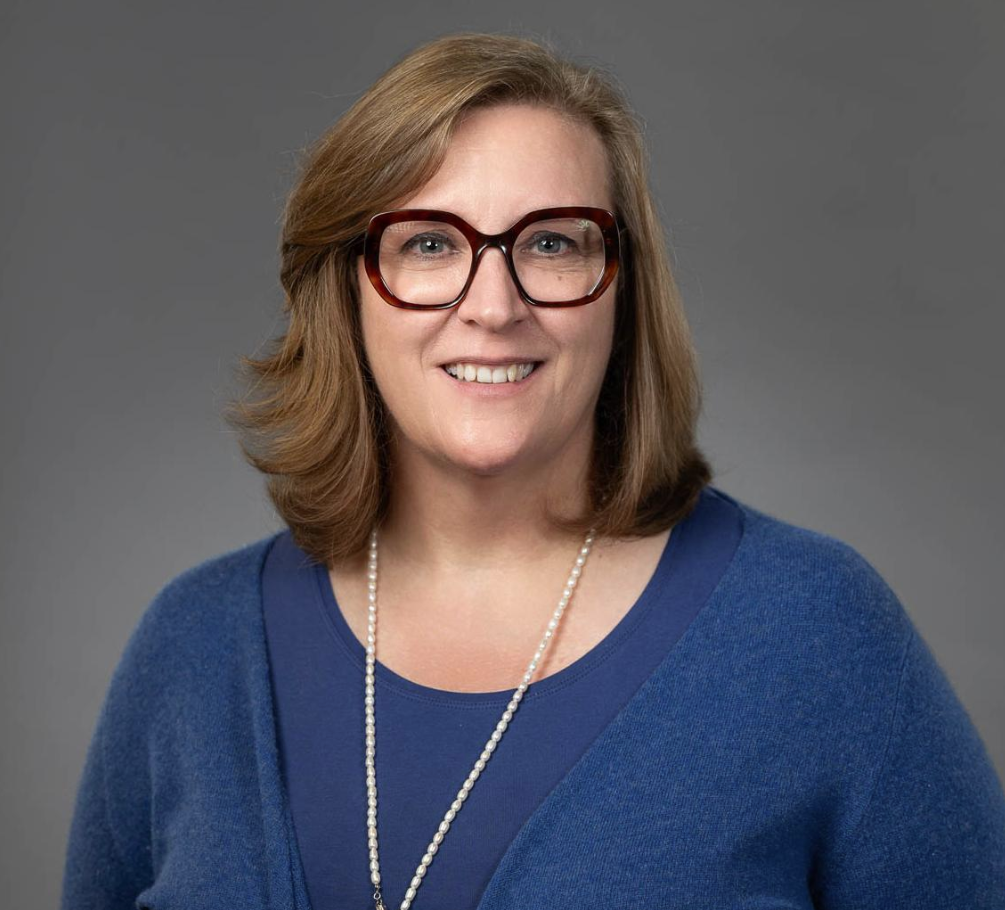 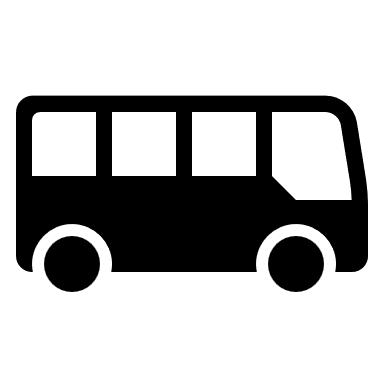 Transferts départ
Departure transfers
Transferências de partida
Lindsay 		Alkistis
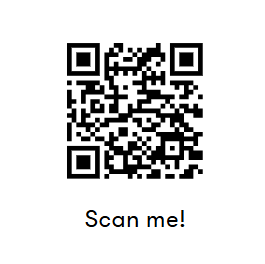 Merci, Akpe, Thank you, Obrigado